Tópicos em Funcionalidade, Tecnologia Assistiva, Inovação em ReabilitaçãoProfa Dra Carla da Silva Santana CastroProfa Dra Valéria Meirelles Carril Elui
?
O que é ?   
Tecnologia em saúde 
Tecnologia de reabilitação
Tecnologia da informação
Tecnologia da educação
 Tecnologia assistiva
Conceitos básicos
É fato o entendimento comum de que as inovações tecnológicas facilitam e melhoram a vida em sociedade.
Definição termos
Tecnologia
1.Conjunto de conhecimentos, especialmente princípios científicos, que se aplica a um determinado ramo de atividade: ex. tecnologia mecânica.
2. Explicação dos termos concernentes às artes e ofícios.
3. O vocabulário peculiar de uma ciência, arte, indústria etc.
4. Ciência que trata de técnica.
Técnica:
1. A parte material ou o conjunto de processos de uma arte: técnica operatória; técnica jurídica.
2. Maneira, jeito ou habilidade especial de executar ou fazer algo.....
"tecno" : conjunto de processos de uma arte, habilidade.....


Fonte: Aurélio Buarque de Holanda
Fonte: dicionário etimológico - Antônio Geraldo da Cunha
Tecnologia em Saúde
De acordo com a Organização Mundial da Saúde, Tecnologia em Saúde é a “aplicação de conhecimentos e habilidades organizados na forma de dispositivos, medicamentos, vacinas, procedimentos e sistemas desenvolvidos para resolver um problema de saúde e melhorar a qualidade de vida”. O termo “Tecnologia em Saúde” abrange, então, um conjunto de aparatos com o objetivo de promover a saúde, prevenir e tratar as doenças e reabilitar as pessoas, incluindo:
medicamentos
dispositivos médicos
procedimentos
sistemas organizacionais e de suporte dentro dos quais os cuidados à saúde são oferecidos
triagem diagnóstica
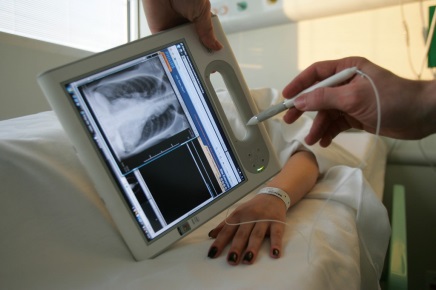 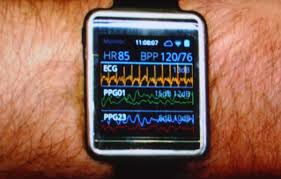 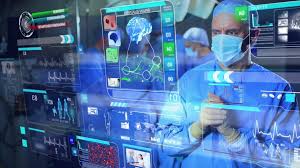 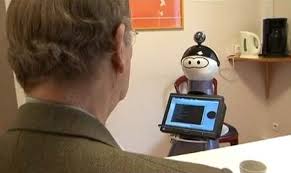 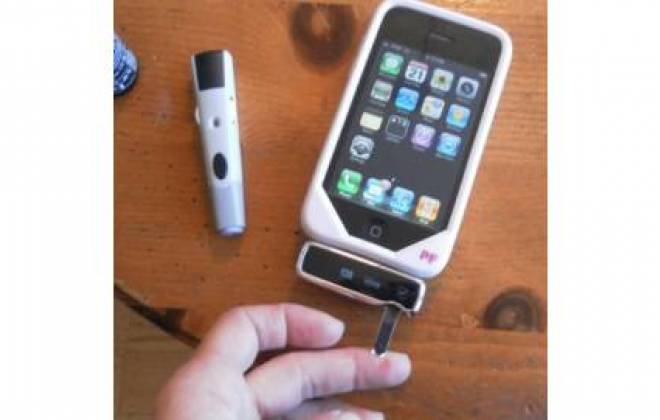 LEI No 12.401, DE 28 DE ABRIL DE 2011 "CAPÍTULO VIII DA ASSISTÊNCIA TERAPÊUTICA E DA INCORPORAÇÃO DE TECNOLOGIA EM SAÚDE" “
Art. 19-M. A assistência terapêutica integral a que se refere a alínea  do inciso I do art. 6o consiste em: 
I - dispensação de medicamentos e produtos de interesse para a saúde, cuja prescrição esteja em conformidade com as diretrizes terapêuticas definidas em protocolo clínico para a doença ou o agravo à saúde a ser tratado ou, na falta do protocolo, em conformidade com o disposto no art. 19-P;
 II - oferta de procedimentos terapêuticos, em regime domiciliar, ambulatorial e hospitalar, constantes de tabelas elaboradas pelo gestor federal do Sistema Único de Saúde - SUS, realizados no território nacional por serviço próprio, conveniado ou contratado." 
"Art. 19-N. Para os efeitos do disposto no art. 19-M, são adotadas as seguintes definições: I - produtos de interesse para a saúde: órteses, próteses, bolsas coletoras e equipamentos médicos; 
II - protocolo clínico e diretriz terapêutica: documento que estabelece critérios para o diagnóstico da doença ou do agravo à saúde; o tratamento preconizado, com os medicamentos e demais produtos apropriados, quando couber; as posologias recomendadas; os mecanismos de controle clínico; e o acompanhamento e a verificação dos resultados terapêuticos, a serem seguidos pelos gestores do SUS."
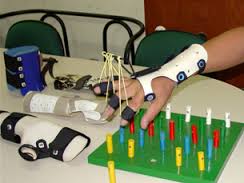 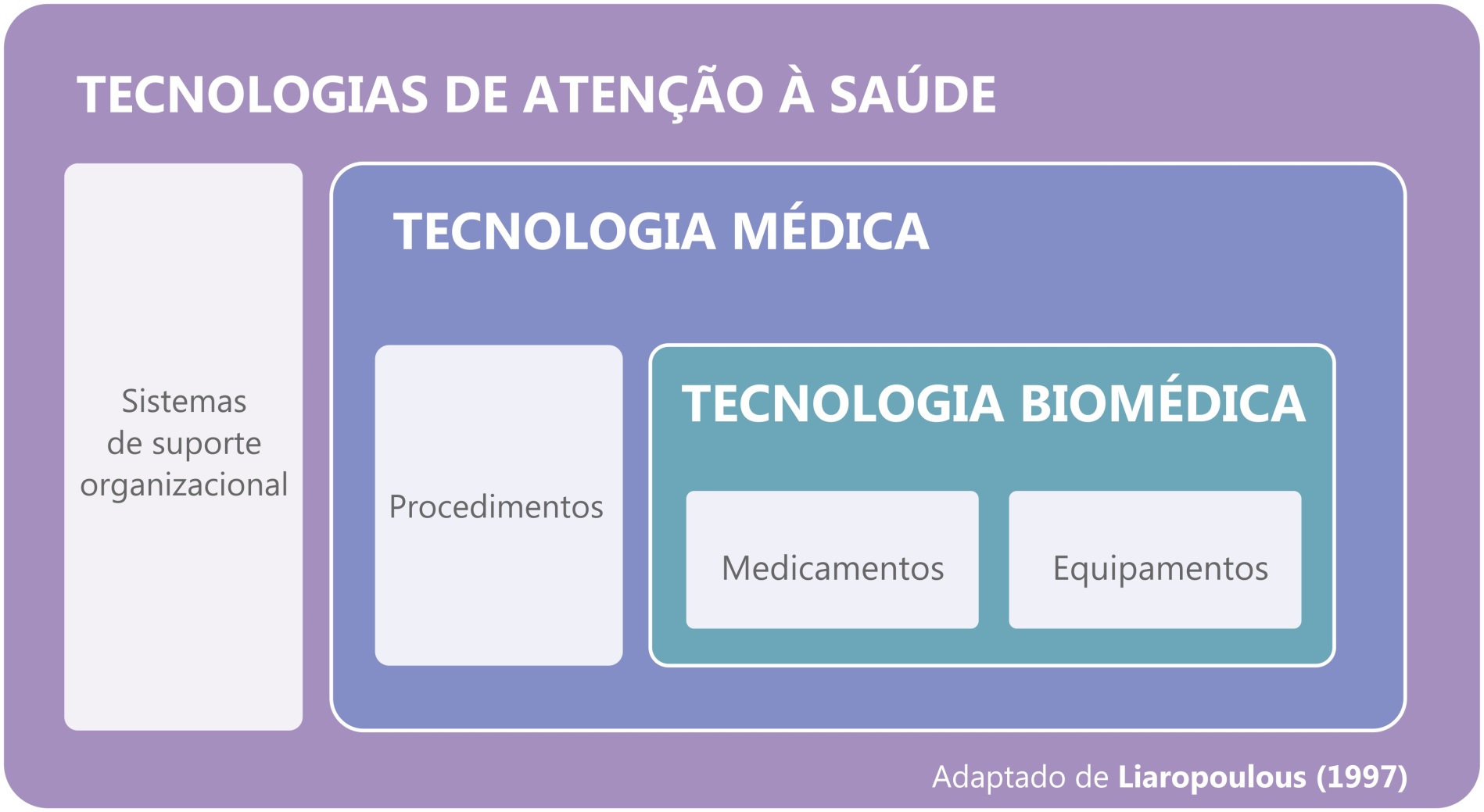 Reabilitação
O artigo 26, Habilitação e Reabilitação, da Convenção das Nações Unidas sobre os Direitos das Pessoas com Deficiência (CDPD) recomenda: “...medidas apropriadas, inclusive por meio do apoio de pares, para permitir que pessoas “com deficiência alcancem e mantenham o máximo de independência, sua mais completa capacidade física, mental, social e vocacional, além de total inclusão e participação em todos os aspectos da vida.”
Tecnologia  Médica ou de Reabilitação
• Recurso utilizado pelo profissional da saúde
• Auxílio na avaliação diagnóstica e avaliação de resultados de tratamento.
• Instrumento de intervenção terapêutica – recurso prescrito e aplicado pelo profissional visando melhorar condições de saúde e performance física do paciente.
Medicamentos
Implantes
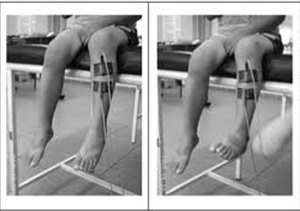 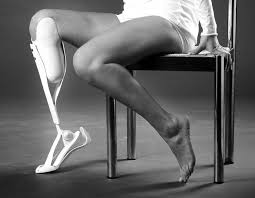 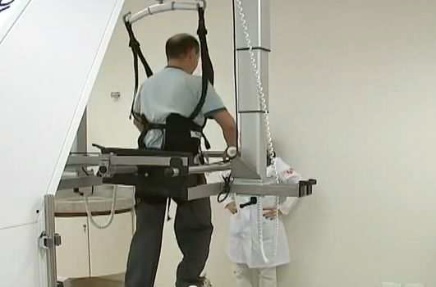 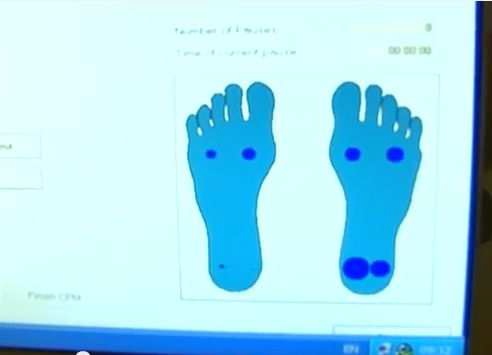 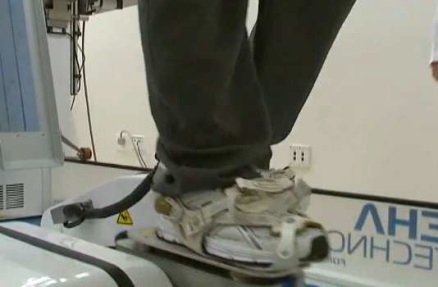 Tecnologia da Informação
Tecnologia da informação (TI)
É uma área que utiliza a computação como um meio para produzir, transmitir, armazenar, aceder e usar diversas informações. 
A Tecnologia da Informação pode ser dividida de acordo com as seguintes áreas:
Hardware e seus componentes;
Software e seus meios;
Sistemas de telecomunicações;
Gestão de informações e de dados.
As Tecnologias da Informação e Comunicação – TIC correspondem a todas as tecnologias que interferem e medeiam os processos informacionais e comunicativos dos seres. 
Ainda, podem ser entendidas como um conjunto de recursos tecnológicos integrados entre si, que proporcionam, por meio das funções de hardware, software e telecomunicações, a automação e comunicação dos processos de negócios, da pesquisa científica e de ensino e aprendizagem.
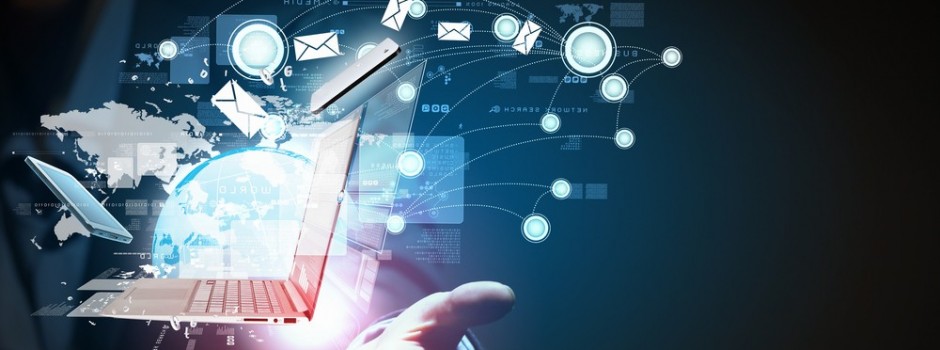 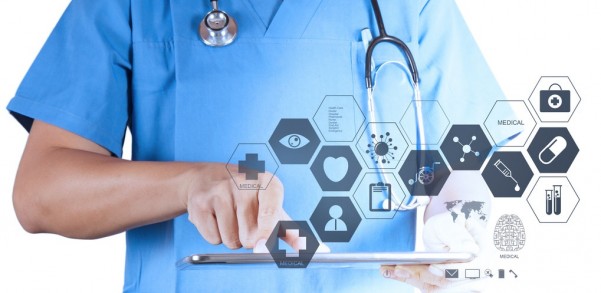 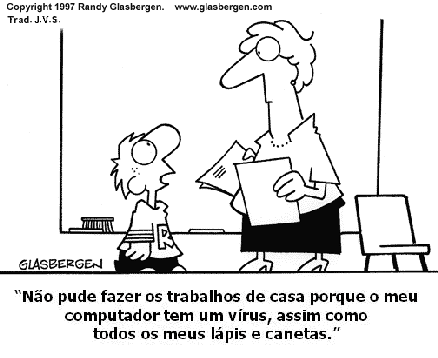 É a área que utiliza ferramentas tecnológicas com o objetivo de facilitar a comunicação e o alcance de um alvo comum.
Além de beneficiar a produção industrial de um determinado bem, as TICs também servem para potencializar os processos de comunicação. Assim, a educação é uma das áreas que mais beneficia com a implementação das TICs. Uma melhor aprendizagem é uma das consequências de uma melhor comunicação.
http://www.infojovem.org.br/infopedia/descubra-e-aprenda/tics/as-tics-e-as-pessoas-com-deficiencia/
Tecnologia da Educação
No contexto educacional, são exemplos, os materiais escolares e pedagógicos especiais ou adaptados.
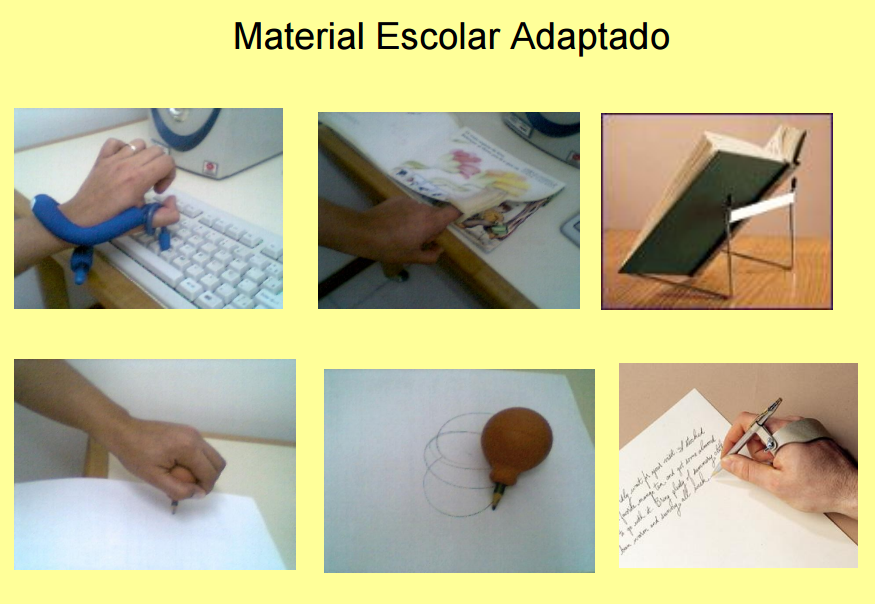 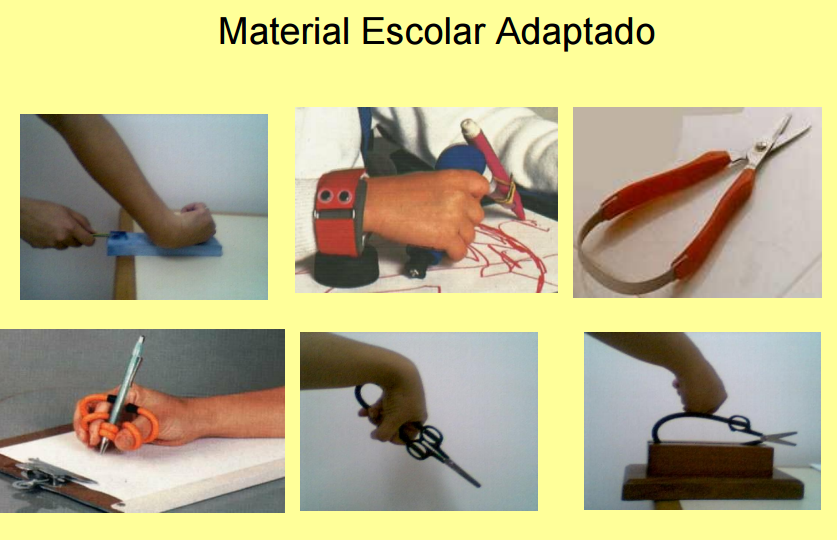 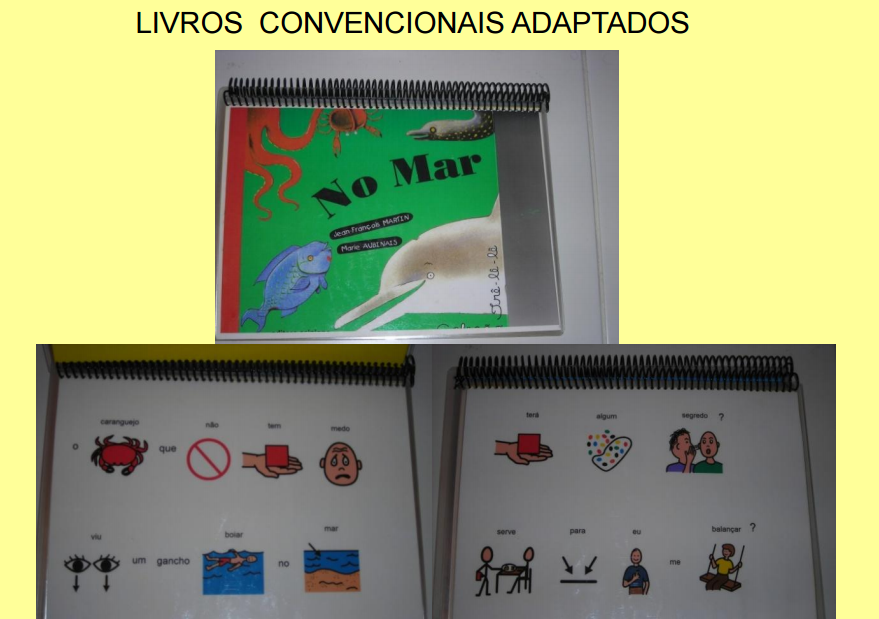 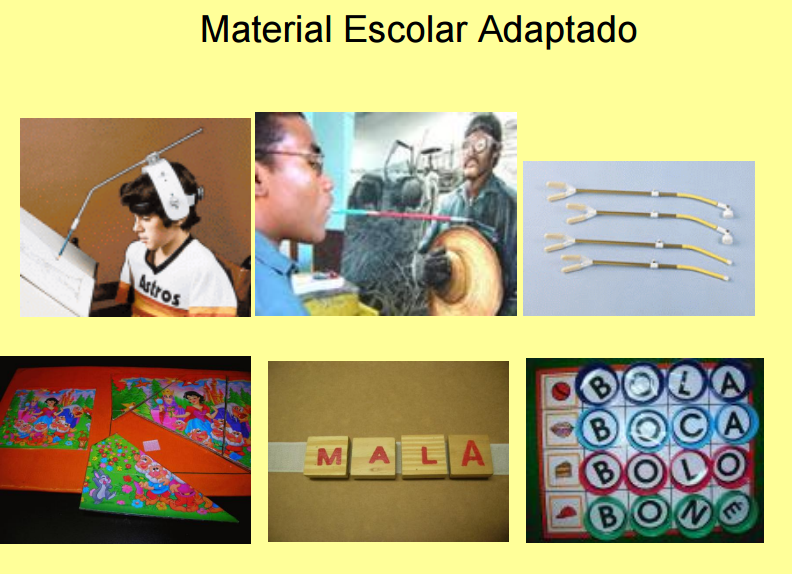 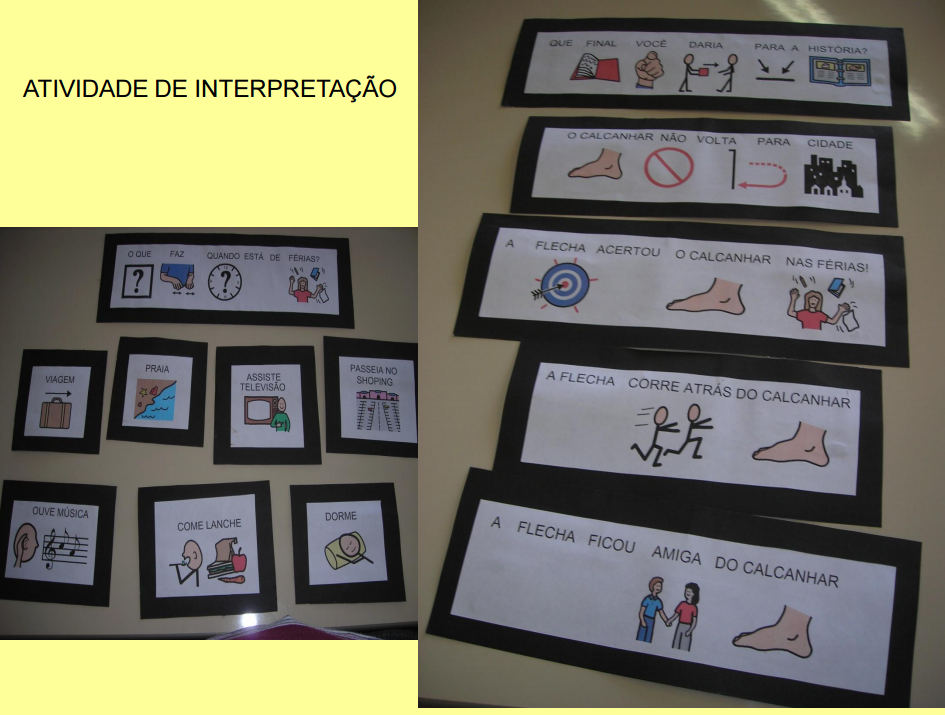 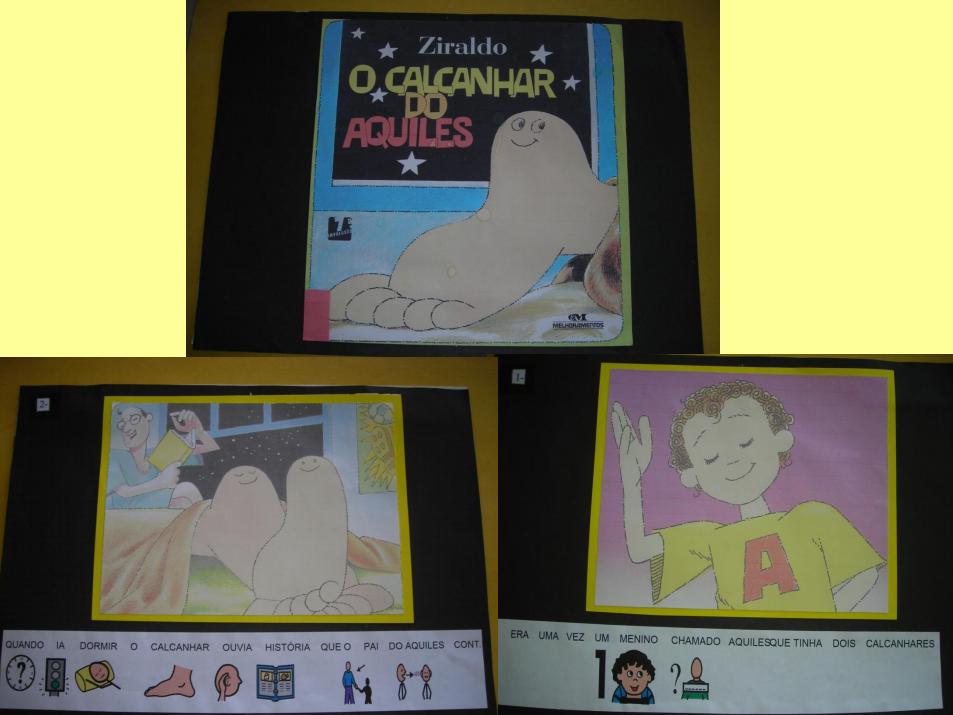 Tecnologia Assistiva
Utilização TA - Nos Estados Unidos durante o período referente a I Guerra Mundial, (valorização no final do século XIX e início do XX), dispositivos de assistência (assistive device)        meio alternativo para a manutenção da função das pessoas com sequelas das doenças epidêmicas da época.
Concepção sustentada na oportunidade de auxílio da pessoa com deficiência para alcançar autonomia e independência, fosse parcial ou total, para o desempenho de atividades inerentes ao cotidiano (DUNTON, LICHT, 1957).
O emprego do termo tecnologia assistiva (TA) (assistive technology) é identificado no cenário internacional em 1988 -  decreto federal nos Estados Unidos, que promulgava a Public Law 100-407 (Assembléia do Congresso Norte-americano).

Technology-Related Assistance for Individuals With Disabilities Act of 1988 - propósito de fornecer assistência financeira do governo norte-americano: implementar e desenvolver um programa de assistência relacionado à tecnologia destinada a todas as pessoas com deficiência, sem restrição de idade.
Public Law - 1988
“Termo dispositivo de tecnologia assistiva (TA) significa qualquer item, peça de equipamento ou sistema de produto, adquirido comercialmente em prateleira, modificado ou customizado, que é usado para aumentar, manter ou melhorar capacidade funcional de indivíduos com deficiências” (PUBLIC LAW, 1988, p.3). Ainda, dentre outras definições, determinava serviços de tecnologia assistiva e assistência em tecnologia.
O termo serviço de TA significa qualquer serviço que diretamente assiste um indivíduo com uma deficiência na seleção, aquisição ou uso de um recurso de TA.”
Public Law, 1988
Americans with Disabilities Act (ADA), de 1990
No Brasil
Tecnologia assistiva (TA) foi inserida no contexto dos campos profissionais em meados da década de 90 através de outros conceitos como acessibilidade, inclusão, desenho universal, adaptações e ajudas técnicas.
Com algumas variações terminológicas, ao longo desses anos, as adaptações e as ajudas técnicas foram sendo utilizadas como tecnologia de reabilitação e aprimoradas na prática de profissionais que atuam em diferentes áreas da saúde  (ALBUQUERQUE E SOUZA, et al., 2010).
Assim como na saúde, novas tecnologias também foram sedimentadas em outras áreas de conhecimento, como as engenharias, e, com o avanço de pesquisas e desenvolvimento da reabilitação, desenvolveu-se inúmeras possibilidades e soluções de produtos e equipamentos, que são, na atualidade, comercializados.
O termo - tecnologia assistiva só foi adotado no contexto brasileiro, nesta conformação, quando da publicação de obra no ano de 2009 pelo Comitê de Ajudas Técnicas (CAT), que formulou o conceito e definiu o termo após aprovação por unanimidade em plenária no dia 14 de dezembro de 2007 (CAT/SEDH, 2009).
Três termos são utilizados em diferentes países, com a predominância do termo Assistive Technology em países de língua inglesa, Ayudas Técnicas em língua espanhola e Tecnologia de Apoio na tradução de Portugal para Assistive Technology.
Conceitos de ajudas técnicas que constam na legislação brasileira. (Decreto nº 3.298 de 1999 - capítulo de reabilitação, a referência ao direito do cidadão brasileiro às Ajudas Técnicas: “Consideram-se ajudas técnicas, os elementos que permitem compensar uma ou mais limitações funcionais motoras, sensoriais ou mentais da pessoa portadora de deficiência, com o objetivo de permitir-lhe superar as barreiras da comunicação e da mobilidade e de possibilitar sua plena inclusão social.” (Brasil, 1999)
Decreto nº 3.298/1999 ajudas técnicas previstas para concessão: 
“I - próteses auditivas, visuais e físicas;
 II - órteses que favoreçam a adequação funcional; 
III - equipamentos e elementos necessários à terapia e reabilitação da pessoa portadora de deficiência; 
IV - equipamentos, maquinarias e utensílios de trabalho especialmente desenhados ou adaptados para uso por pessoa portadora de deficiência; 
V - elementos de mobilidade, cuidado e higiene pessoal necessários para facilitar a autonomia e a segurança da pessoa portadora de deficiência; 
VI - elementos especiais para facilitar a comunicação, a informação e a sinalização para pessoa portadora de deficiência; VII - equipamentos e material pedagógico especial para educação, capacitação e recreação da pessoa portadora de deficiência; 
VIII - adaptações ambientais e outras que garantam o acesso, a melhoria funcional e a autonomia pessoal; e
 IX - bolsas coletoras para os portadores de ostomia.” (BRASIL, 1999)
Outro Decreto, o de nº 5.296, de 2004 (promoção da acessibilidade das pessoas com deficiência ou com mobilidade reduzida), possui um capítulo específico sobre as Ajudas Técnicas

“Consideram-se ajudas técnicas os produtos, instrumentos, equipamentos ou tecnologia adaptados ou especialmente projetados para melhorar a funcionalidade de pessoas portadoras de deficiência, com mobilidade reduzida favorecendo autonomia pessoal, total ou assistida”. (Brasil, 1999) 
Remetem à compreensão de que a TA materializa-se apenas em um “artefato” utilizado por uma pessoa com deficiência e que promove ou amplia uma habilidade pretendida.
Ressalta-se então a importância de se ampliar a compreensão sobre TA ou ainda, de deixar mais claro no conceito do CAT a compreensão de que Tecnologia Assistiva é mais do que artefatos ou produtos que auxiliam a “função”, mas envolve também serviços, estratégias e práticas e acima de tudo a aplicação do conhecimento destinado a promover a autonomia e participação das pessoas com deficiência.
“Entende-se por Ajudas Técnicas qualquer produto, instrumento, estratégia, serviço e prática, utilizado por pessoas com deficiência e pessoas idosas, especialmente produzidas ou geralmente disponíveis para prevenir, compensar, aliviar ou neutralizar uma deficiência, incapacidade ou desvantagem e melhorar a autonomia e a qualidade de vida dos indivíduos”.
Secretariado Nacional para a Reabilitação e Integração das Pessoas com  Deficiência (SNRIPD), de Portugal
...Tecnologia de apoio ....Em primeiro lugar, o termo tecnologia não indica apenas objetos físicos, como dispositivos ou equipamento, mas antes se refere mais genericamente a produtos, contextos organizacionais ou "modos de agir" que encerram uma série de princípios e componentes técnicos. ...
Em segundo lugar, o termo de apoio é aplicado a uma tecnologia, quando a mesma é utilizada para compensar uma limitação funcional, facilitar um modo de vida independente e ajudar os idosos e pessoas com deficiência a concretizarem todas as suas potencialidades.
EUSTAT: http://www.siva.it/recearch/eustat/eustgupt.html
Qualquer produto (incluindo recursos, equipamentos, instrumentos, tecnologia e software) especialmente produzido ou geralmente disponível para prevenir, compensar, monitorar, aliviar ou neutralizar deficiências, limitações na atividade e restrições na participação.
ISO 9999:2007
Tanto no conceito do SNRIPD como no da ISO 9999:2007, aparecem como finalidade de utilização da TA para compensar, aliviar ou neutralizar a deficiência, incapacidade ou desvantagem. 
Esta trilogia também aparece no documento International Classification of Impairment, Disability and Handicap - ICIDH (1980) da Organização Mundial da Saúde - OMS, onde: 
–deficiência é considerada uma condição de ausência ou não funcionamento adequado de parte de corpo; 
– a incapacidade é uma dificuldade ou impossibilidade de realizar uma ação pretendida e 
– a desvantagem é uma privação da participação social, em igualdade de direitos e condições.
Conceito Brasileiro
Coordenadoria Nacional para  Integração da Pessoa Portadora de  Deficiência - CORDE
• É o órgão de assessoria da Secretaria  Especial de Direitos Humanos da  Presidência da República.
• Possui um Comitê de Ajudas Técnicas (CAT)
"Tecnologia Assistiva é uma área do conhecimento, de  característica interdisciplinar, que engloba produtos,  recursos, metodologias,  estratégias, práticas e serviços que
objetivam promover a funcionalidade, relacionada à atividade  e participação, de pessoas com deficiência, incapacidades ou
mobilidade reduzida, visando sua autonomia, independência,  qualidade de vida e inclusão social".
(BRASIL - SDHPR. – Comitê de Ajudas Técnicas – ATA  VII,  2007)
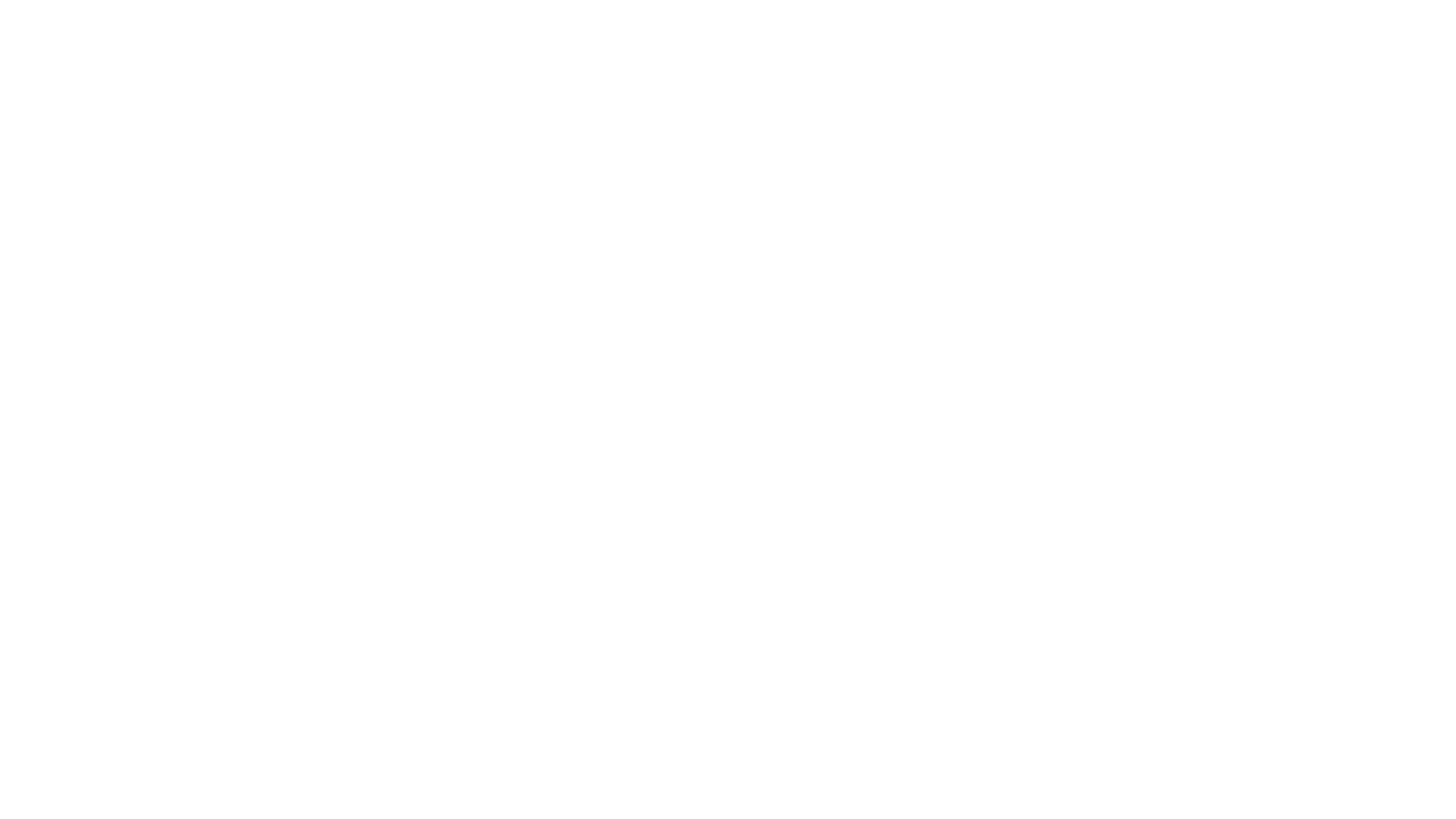 Contextualização
INTRODUÇÃO
Os autores Cook & Hussey definem a Tecnologia Assistiva (TA) citando o American  with Disabilities Act (ADA), como “uma ampla gama de equipamentos,  serviços, estratégias e práticas concebidas e aplicadas para minorar os  problemas funcionais encontrados pelos indivíduos  com deficiências”. (Cook & Hussey, 1995)
Conceitos Afins e Interligados
Recursos  Adaptativos
Tecnologias  Assistivas
Ambientes Acessíveis
Ajudas
técnicas
Tecnologias  de Apoio
Acessibilidade
Design  Universal
Adaptações
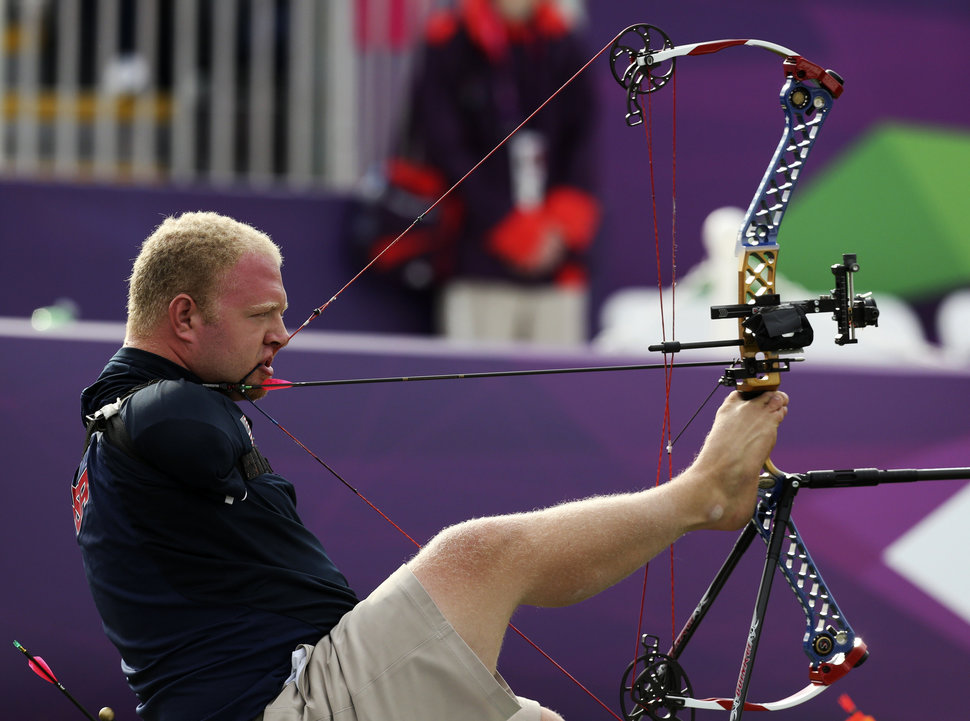 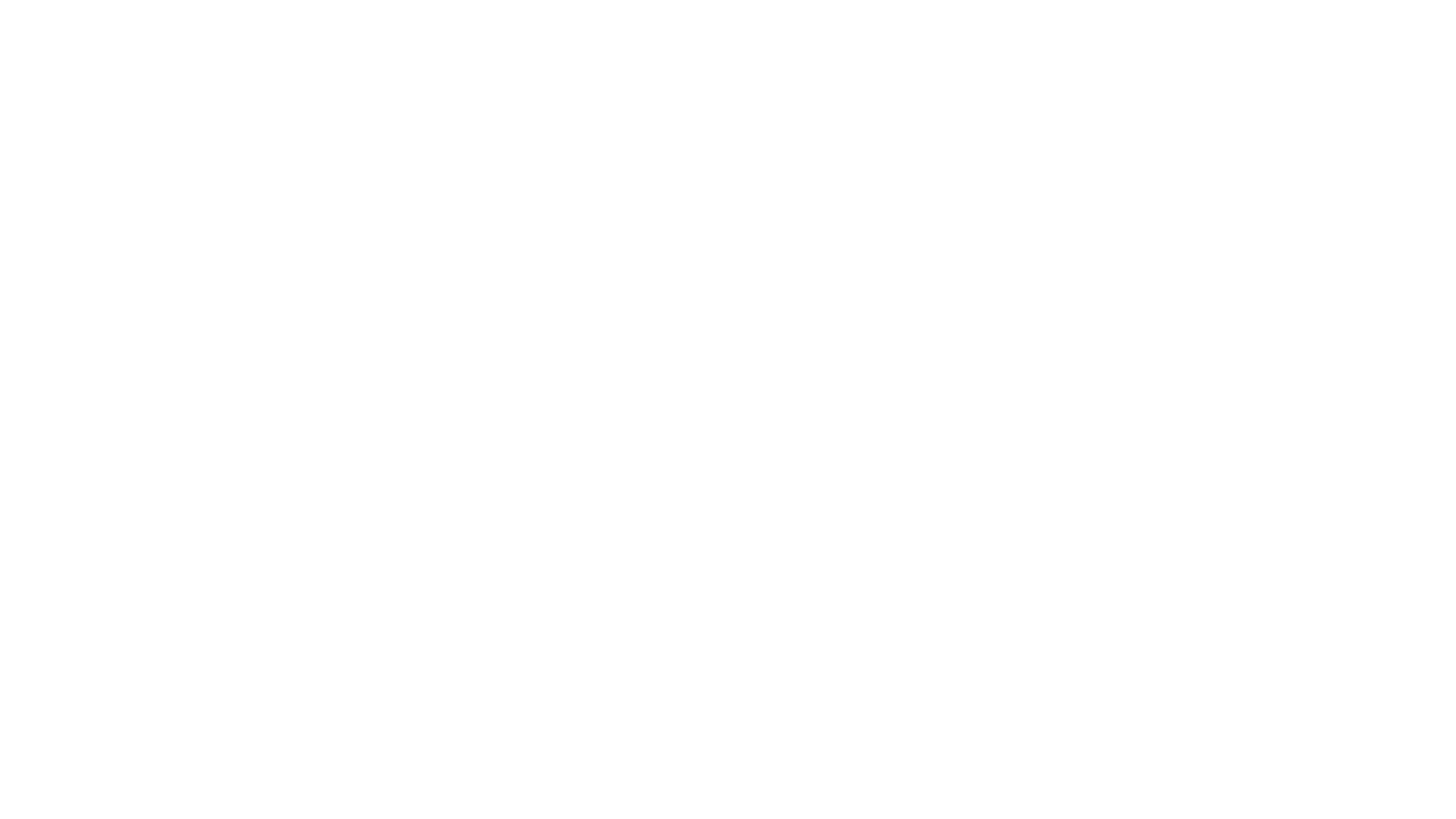 “Para as pessoas sem deficiência a  tecnologia torna as coisas mais fáceis. Para  as pessoas com deficiência, a tecnologia torna as coisas possíveis”.  

(RADABAUGH, 1993)
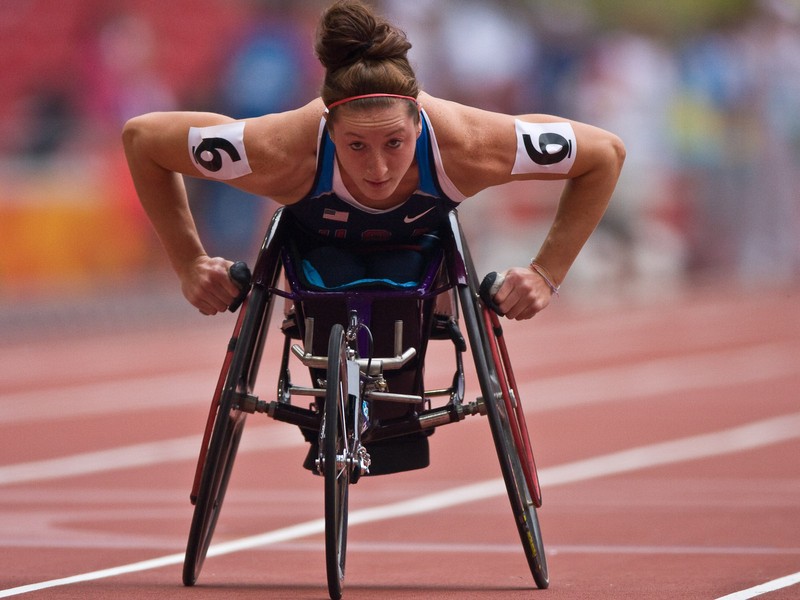 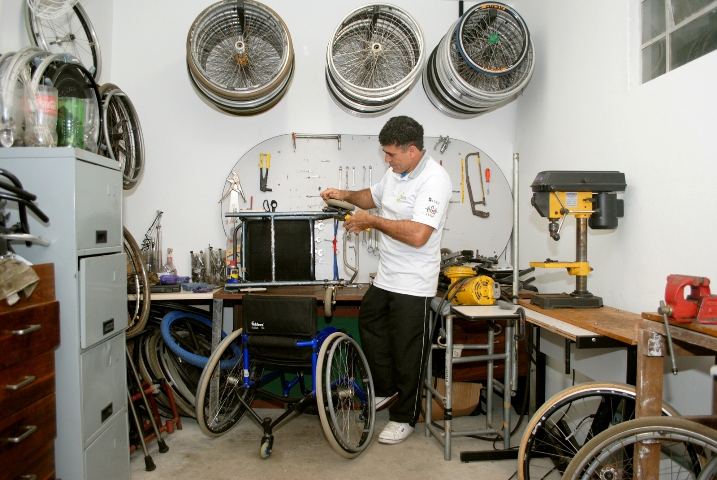 Recursos e Serviços
Os Serviços, são definidos como aqueles que auxiliam diretamente uma pessoa  com deficiência a selecionar, comprar ou usar os recursos acima definidos.
São aqueles prestados profissionalmente à  pessoa com deficiência visando selecionar,  obter ou usar um instrumento de tecnologia  assistiva. Como exemplo, podemos citar:  avaliações, indicação/prescrição,  experimentação e treinamento de novos equipamentos
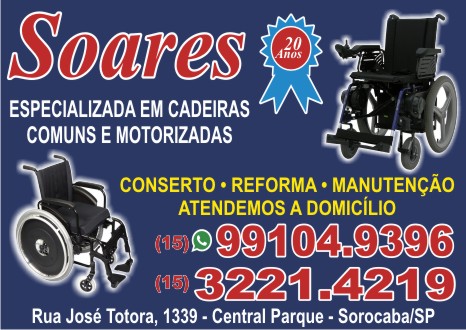 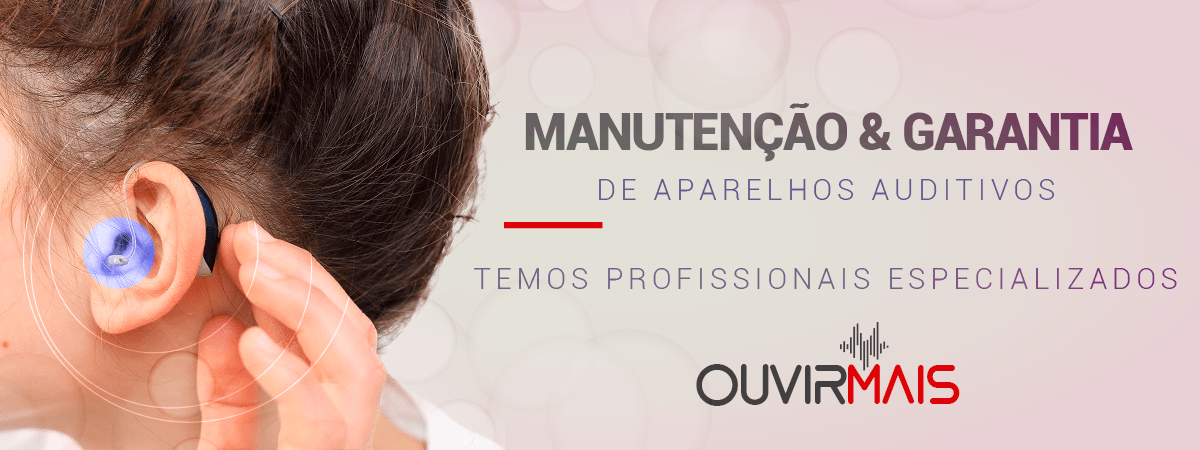 Recursos de Tecnologia Assistiva
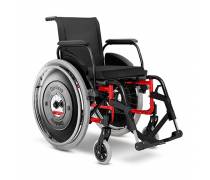 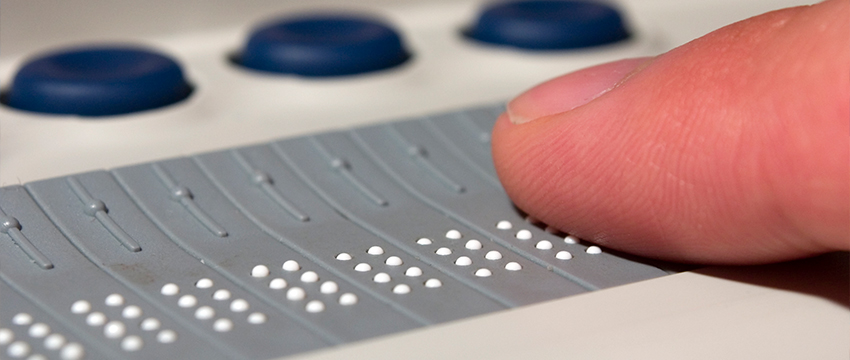 Os Recursos são todo e qualquer, 
Item, equipamento ou parte dele, 
produto    ou
sistema fabricado em série ou sob medida 
utilizado para aumentar, manter ou  melhorar as capacidades funcionais das pessoas com deficiência.

Podem variar de uma simples bengala a um complexo sistema computadorizado.
Estão incluídos brinquedos e roupas adaptadas,  computadores, softwares e hardwares especiais, que  contemplam questões de acessibilidade, dispositivos para  adequação da postura sentada, recursos para mobilidade  manual e elétrica, equipamentos de comunicação alternativa,  chaves e acionadores especiais, aparelhos de escuta assistida,  auxílios visuais, materiais protéticos etc.
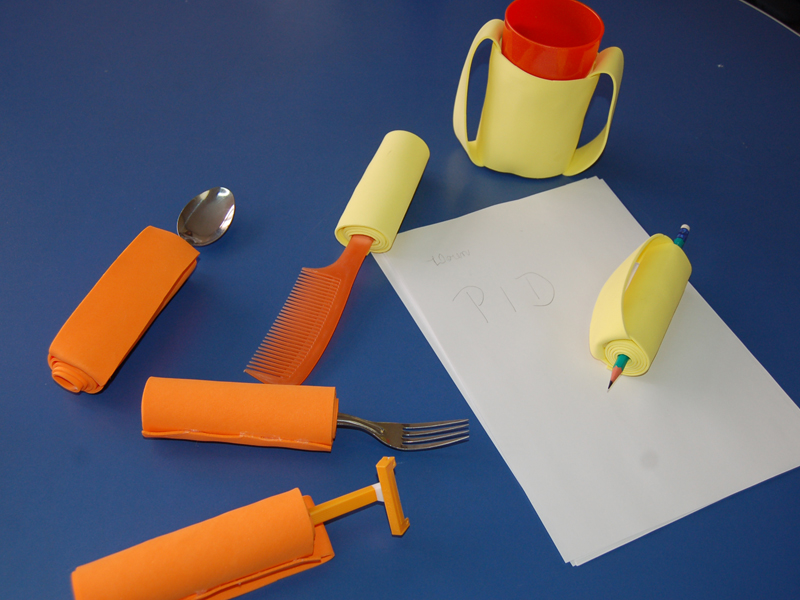 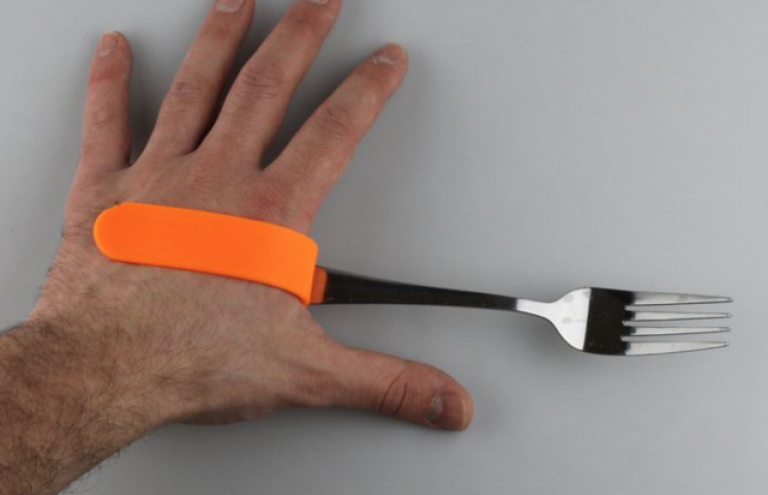 Tipos de tecnologias assistivas
O Continnum da Tecnologia Assistiva
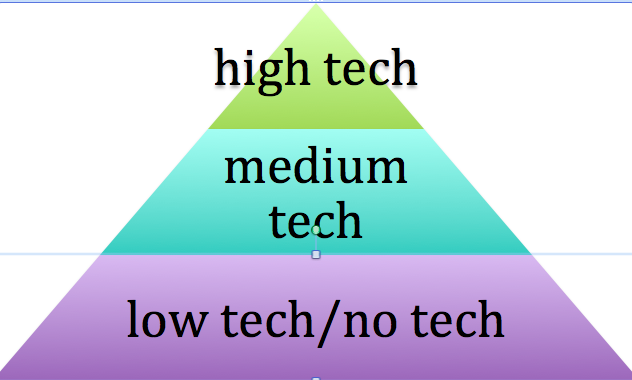 No-tech

Low-tech

Medium-tech

Hi-tech
Um meio de categorizar dispositivos de TA com base em seu nível de sofisticação, quantidade de treinamento necessário para usar e custo relativo. No continuum, um dispositivo pode ser considerado sem tecnologia, baixa tecnologia, tecnologia intermediária ou alta tecnologia.  Improving Assistive Technology Training in Teacher Education Programs: The Iowa Model
Sem tecnologia (No-Tech) TA
No–tech (Baixa Tecnologia) em TA
Low –tech (Baixa Tecnologia) em TA
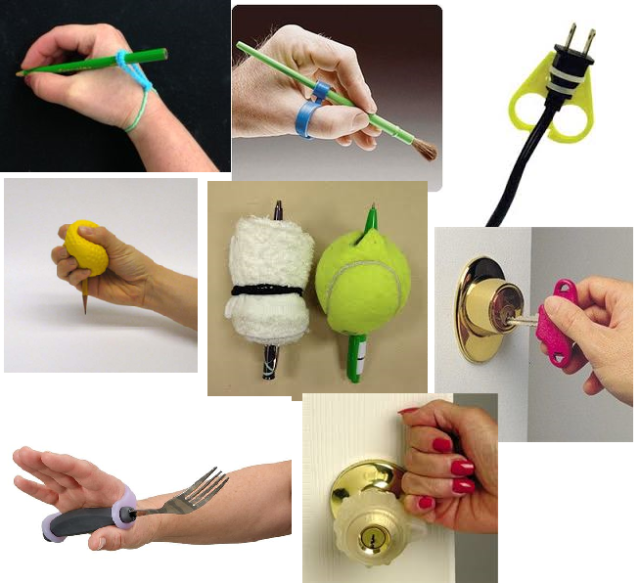 Fitas e canetas de
Highlighter
Papel especializado
Linha elevada
Linha contrastante

Alças de lápis
Cartões de imagem
Guias de linha
Os itens de baixa tecnologia são  menos sofisticados e podem  incluir dispositivos como alças de  colher adaptadas, copos de  bebedoura e tampões de velcro.
Teclados portáteis
Verificadores ortográficos
Calculadoras falantes
Interruptores autônomos
Dispositivos de comunicação
digitalizados
Medium Tech (Média Tecnologia) emTA
Os dispositivos de  tecnologia média são
dispositivos mecânicos
relativamente mais complexos, como  cadeiras de rodas.
Hi Tech (Alta Tecnologia) em TA
Os dispositivos de alta tecnologia incorporam
eletrônicos ou computadores sofisticados.
Software de computador
Dispositivos AAC (comunicação  aumentativa ou alternativa)
Cadeiras de rodas elétricas
Exibições CCTV
Atividades 

leitura
Escrita
soletrar/gramática
comunicação
completar tarefa
matemática/ mapa, 
fazer anotações,
organização/planejamento 
aprendendo outro idioma
Necessidade 

Trabalho rápido, legível, compreensível, 
Mesmo trabalho que os outros
Modificado, trabalho paralelo, 
apresentações gráficas, visuais auditivas
Trabalho independente 
Pratica de coordenação fina 
Dividindo conhecimento
Gramática e escrita correta
Contexto 

Sala de aula 
Sala de estudos 
Terapia 
Casa 
Comunidade
Independência/sucesso
Problemas
Média tecnologia
 gravadores, gravadores digitais, calculadoras, verificador ortográfico, dicionário / dicionário de sinônimos (falado) processador de texto, , organizador eletrônico, livros de áudio música (fitas / CDs), borracha eletrônica, mini luzes de livro interruptor, operador de brinquedos e aparelho
Alta tecnologia 
Teclado alternativo  / controle alternativo do cursor, processamento de palavras, predição de palavras brainstorming, organização gráfica. verificador ortográfico, verificador gramatical, bancos de palavras (na tela, sobreposições) texto readerson-screen matemática, calculadoras, dispositivos de comunicação / software de acesso à Internet, referência CD (mapas, enciclopédias) CAI dispositivos de controle ambiental
Baixa tecnologia 
canetas / lápis / giz de cera / marcadores / pegas especializadas de borrachas, fitas de correção, papel de linha, papel quadriculado, papéis coloridos, luz de fundo, codificação de etiquetas, marcadores, filtros de setas, sobreposições de páginas (folhas transparentes de acetato) leitura / escrita de papel NCR superfícies guiadas, dycem, suporte de cópia quadro branco, marcadores, letras magnéticas, letras tácteis, lupas, carimbos de borracha, etiquetas especializadas de medição e ferramentas de corte
Para acesso ao computadorTeclado usando opções de acessibilidadePrevisão de palavra, abreviação / expansão para reduzir as teclas digitadasGuarda-chaveSuporte de braço (por exemplo, Ergo Rest)Track ball / track pad / joystick com teclado no ecrãTeclado alternativo (por exemplo, IntelliKeys, Discover Board, TASH)Boca / Head Master / Tracker com teclado no ecrãMudar com código MorseAlternar com a digitalizaçãoSoftwar de reconhecimento de voz
Para comunicação
Placa de comunicação / bookwith fotos / objetos / letras / palavrasOlhar fixo / quadroDispositivo de saída de voz simplesDispositivo de saída de voz com níveisDispositivo de saída de voz com sequenciamento de íconeDispositivo de saída de voz com display dinâmicoDispositivo com síntese de fala para digitação
Para recreação e lazer
Brinquedos adaptados com Velcro ™, ímãs, alças, etc.Brinquedos adaptados para operação com interruptor únicoEquipamento esportivo adaptativo (por exemplo, bola acesa ou com sinal sonoro)Braçadeira ou alça universal para segurar lápis de cera, marcadores, etc.Utensílios modificados (por exemplo, carimbos de borracha, rolos, escovas)Ergo Rest ou outro suporte de braçoAjudas eletrônicas para controlar / operar TV, videocassete, CD player, etc.Software para completar atividades artísticasJogos no computadorOutro software de computador
Para atividades da vida diária (ADLs)
Materiais antideslizantes para manter as coisas no lugarPunho universal / cinta para segurar itens na mãoItens codificados por cores para facilitar a localização e identificaçãoDispositivos de alimentação adaptáveis (por exemplo, alças de espuma, lados profundos)Dispositivos de bebidas adaptáveis (por exemplo, copo com borda cortada)Equipamento de curativo adaptativo (por exemplo, gancho de botão, cadarços de calçados elásticos, Velcro ™ em vez de botões)Dispositivos adaptativos para higiene (por exemplo, escova de dentes adaptada, assento do vaso sanitário elevado, etc.)Dispositivos de banho adaptativosEquipamento adaptativo para cozinhar
Para a mobilidade
andadorPegue barras e trilhosCadeira de rodas manualBrinquedo de mobilidade motorizado (por exemplo, Cooper Car, GoBot)Scooter alimentado ou carrinhoCadeira de rodas motorizada com joystick ou outro controleVeículo adaptado para dirigir
Para visãoÓculosLupaGrandes livros impressosCCTV (circuito fechado de televisão)Ampliador de tela (montado sobre a tela)Software de ampliação de telaContraste da cor da telaLeitor de tela, Leitor de textoSoftware de tradução BrailleImpressora BrailleEtiquetas ampliadas ou Braille / táteis para tecladoTeclado alternativo com teclas ampliadasTeclado em braille e anotador
Para audição
Caneta e papelComputador / processador de texto portátilTDD para acesso telefônico com ou sem reléDispositivo de sinalização (por exemplo, luz intermitente, pager vibratório)Legendas ocultasLegendas em tempo realTomada de nota assistida por computadorTela flash para sinais de alerta no computadorAmplificador de telefoneSistema de amplificação pessoal / aparelho auditivoSistema FM ou LoopSistema infravermelho
Categorias da Tecnologia Assistiva
Auxílio para a vida
Auxílios para cegos ou
Sentar e posicionar
Auxílios de mobilidade
diária
com visão subnormal
ADA
Existem  muitos  tipos de tecnologia assistiva  para  ajudar os  indivíduos em  todos os  aspectos  da vida.
ADA
ADA
Comunicação
Auxílios para surdos
Ajudas para  Dificuldades  Cognitivas
Adequação Postural
ou com déficit
Alternativa e  Aumentativa
auditivo
ADA
ADA
ADA
Recursos de
Adaptações em
Órteses e próteses
Acessibilidade ao
veículo
Ajudas para o trabalho
Computador
ADA
ADA
ADA
Projetos
Sistemas de Controle
arquitetônicos para  acessibilidade
ADA
de Ambiente
Ajudas para a escrita
Ajudas para leitura
ADA
Vida Diária
As tecnologias assistivas ou recursos de vida diária
são para uso em  atividades como comer,  banhar-se, cozinhar,  vestir, ir ao banheiro e  manutenção de casa.
Tecnologias de Informática (Computador)
As tecnologias  informáticas são
dispositivos  de entrada
e saída que permitem  às pessoas com  deficiência usar um  computador.
Comunicação
Os dispositivos de  Comunicação
Aumentativa fornecem
um meio de  comunicação para  pessoas com discurso  limitado.
Unidades de Controle Ambiental
ECU (sistemas
eletrônicos) permitem  que alguém com  mobilidade limitada ou  habilidades motoras finas  controle dispositivos em  casa ou em outros  ambientes.
Seating and positioning
Assento e posicionamento de
acomodações para uma cadeira de  rodas ou outro sistema de assento  para proporcionar maior  estabilidade corporal, suporte de  tronco / cabeça e uma postura  vertical, e a pressão de redução na  superfície da pele (almofadas,  assentos de contorno, suportes  lombares).
Seating and Positioning (sentar e posicionar)
Mobilidade
Cadeiras de rodas manuais e elétricas, bases móveis para  cadeiras personalizadas, andadores, scooters de três  rodas e outros veículos utilitários usados para aumentar  a mobilidade pessoal.
Órteses e próteses
Substituições,
substituições ou aumento  de partes do corpo  faltantes ou com defeito  com membros artificiais  ou outros auxiliares  ortográficos (talas, cintas,  etc.)
Modificações no local, na escola e no local de trabalho
As modificações no local e no local de  trabalho são adaptações estruturais,  fabricação em casa, local de trabalho
ou outras áreas (rampas, elevadores,  mudanças de banheiro) que removem  ou reduzem barreiras físicas para um  indivíduo com deficiência.
Ajudas sensoriais
As tecnologias assistivas  sensoriais permitem a um  indivíduo com audição,
visão ou outras
deficiências sensoriais a ser mais eficiente nas tarefas gerais.
Universal Design for Instruction (UDI)
Design Universal
Projetar produtos e  ambientes para atender  a uma ampla gama de  necessidades
Ex: rampas, travessas,
portas automáticas
Conceito arquitetônico
Design Universal para
Aprendizagem (UDL)
Tornar objetivos de  aprendizagem alcançáveis  por ampla gama de  indivíduos

Construído em design  instrucional / sistemas  operacionais de materiais  educacionais
Não adicionado depois do fato
Matemática
Organização
Leitura
Escrita
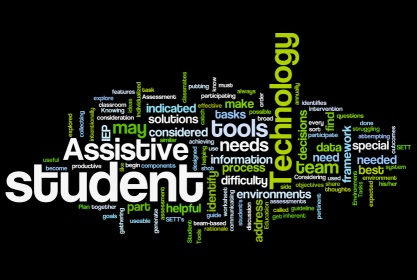 Concluindo
O atual panorama nacional requer mais profissionais com este conhecimento especializado, mais pesquisadores envolvidos com esta temática e mais disseminação do potencial da Tecnologia Assistiva.
Referências
http://www.ntaai.unb.br/index.php/noticias-resumo/41-o-que-e-tecnologia-assistiva
BERSCH, R., 2005. Introdução à Tecnologia Assistiva. Disponível em <http://www.cedionline.com.br/artigo_ta.html> Acesso em 04 dez. 2007.
BERSCH, R. Tecnologiaassistiva e educação inclusiva. In: Ensaios Pedagógicos, Brasília: SEESP/MEC, p. 89-94, 2006.
CAT, 2007a. Atada Reunião III, de abril de 2007,  Comitê de Ajudas Técnicas, Secretaria Especial dos Direitos Humanos da Presidênciada República(CORDE/SEDH/PR). Disponívelem:
<http://www.mj.gov.br/corde/arquivos/doc/Ata%20III%2019%20e%2020%20abril2007.doc> Acesso em: 05 jan. 2008.
CAT, 2007b. Ata da Reunião V, de agosto de 2007,  Comitê de Ajudas Técnicas, Secretaria Especial dos Direitos Humanos da Presidênciada República(CORDE/SEDH/PR). Disponívelem:
<http://www.mj.gov.br/corde/arquivos/doc/Ata_V_CAT1.doc> Acesso em: 05 jan. 2008.
COOK e HUSSEY. Assistive Tecnologies: Principles and Pratice, Mosby - Year Book, USA-Missouri, 1995.
EUSTAT, 1999a. Empowering Users Through Assistive Technology. Disponível em <http://www.siva.it/research/eustat/portugue.html> Acesso em 04 dez. 2007.
EUSTAT, 1999b. Educação emtecnologias de apoio para utilizadores finais: linhas de orientação paraformadores. Disponível em <http://www.siva.it/research/eustat/eustgupt.html>  Acesso em 04 dez. 2007.
EUSTAT, 1999c.  Documentos públicos disponíveis para o projeto. Disponível em <http://www.siva.it/research/eustat/download_por.html> Acesso em 04 dez. 2007.
ISO 9999:2002.  Norma Internacional; classificação. Disponívelem <http://www.inr.pt/content/1/59/ajudas-tecnicas/> Acesso em 05 fev. 2007.
ISO 9999:2007.  Norma Internacional; classificação. Disponível em <http://www.unit.org.uy/misc/catalogo/9999.pdf> Acesso em 29 set. 2008.
MANZINI, E. J. Tecnologia assistiva para educação: recursos pedagógicos adaptados. In: Ensaios pedagógicos: construindoescolas inclusivas. Brasília: SEESP/MEC, p. 82-86, 2005.
MANTOAN, M. T. E. A tecnologiaaplicada à educação na perspectivainclusiva. mimeo, 2005.
PUBLIC LAW 108-364. 108th Congress, 2004. Tradução Rita Bersch. Disponível em <http://frwebgate.access.gpo.gov/cgi-  bin/getdoc.cgi?dbname=108_cong_public_laws&docid=f:publ364.108> Acesso em 04 dez. 2007.
RADABAUGH, M. P. Study on the Financing of Assistive Technology Devices of Services for Individuals with Disabilities - A report to the president and the congress of the United State,
National Councilon Disability, Março 1993. Disponível em <http://www.ccclivecaption.com> Acesso em 04 dez. 2007.
REDE ENTRE AMIGOS, Informações básicas sobre Tecnologia Assistiva. Disponível em: <http://www.entreamigos.com.br/textos/tecassi/informbasic.htm> Acesso em 15 jul. 2007.
SASSAKI, R. K. 1996. Por que o termo “Tecnologia Assistiva”? Disponível em <http://www.assistiva.com.br/> Acesso em 22 nov. 2007.